8 grudnia 2020 r.15 października 2020 r.
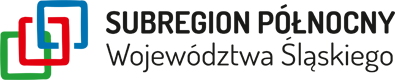 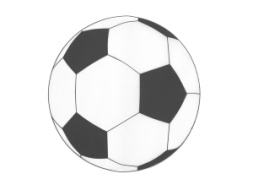 DZIEŃ DOBRY
Spotkanie Grupy roboczej ds. kultury, sportu i rekreacji                              na terenie                        Subregionu Północnego Województwa Śląskiego
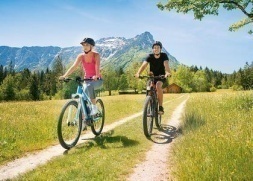 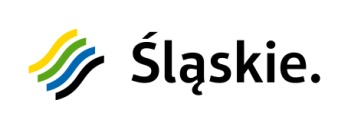 SUBREGION PÓŁNOCNY WOJEWÓDZTWA  ŚLĄSKIEGO
15 października 2020 r.
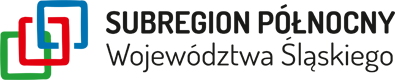 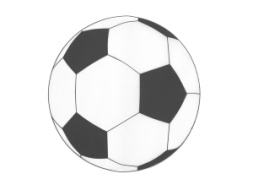 KOORDYNATOR GRUPY ROBOCZEJ

ANNA DZIEWIORPOWIAT CZĘSTOCHOWSKI
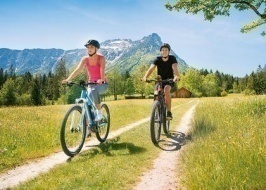 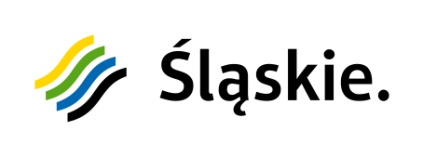 SUBREGION PÓŁNOCNY WOJEWÓDZTWA  ŚLĄSKIEGO
15 października 2020 r.
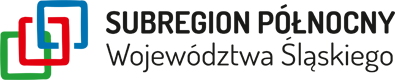 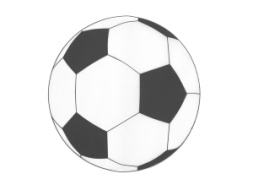 Harmonogram spotkania grupy roboczej ds. ds. kultury, sportu i rekreacji                 na terenie                        Subregionu Północnego Województwa Śląskiego
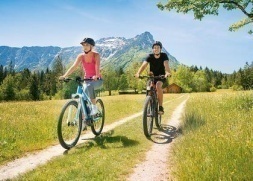 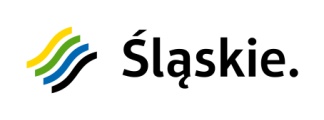 SUBREGION PÓŁNOCNY WOJEWÓDZTWA  ŚLĄSKIEGO
15 października 2020 r.
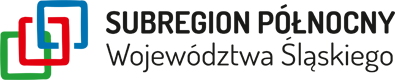 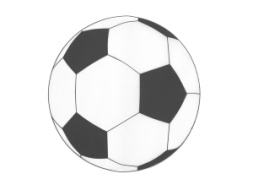 SKŁAD GRUPY ROBOCZEJ ds. ds. kultury, sportu i rekreacji  na terenie                        Subregionu Północnego Województwa Śląskiego
Przypomnienie zagadnień omówionych na spotkaniu                              w dniu 15.10.2020 r.- protokół
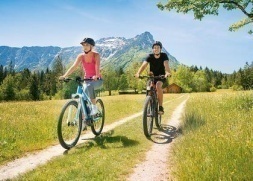 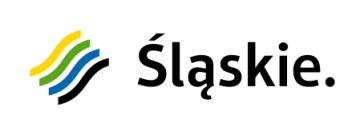 SUBREGION PÓŁNOCNY WOJEWÓDZTWA  ŚLĄSKIEGO
15 października 2020 r.
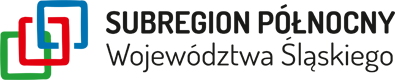 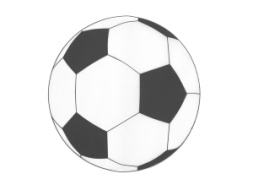 Grupa robocza ds. ds. kultury, sportu i rekreacji  na terenie                        Subregionu Północnego Województwa Śląskiego
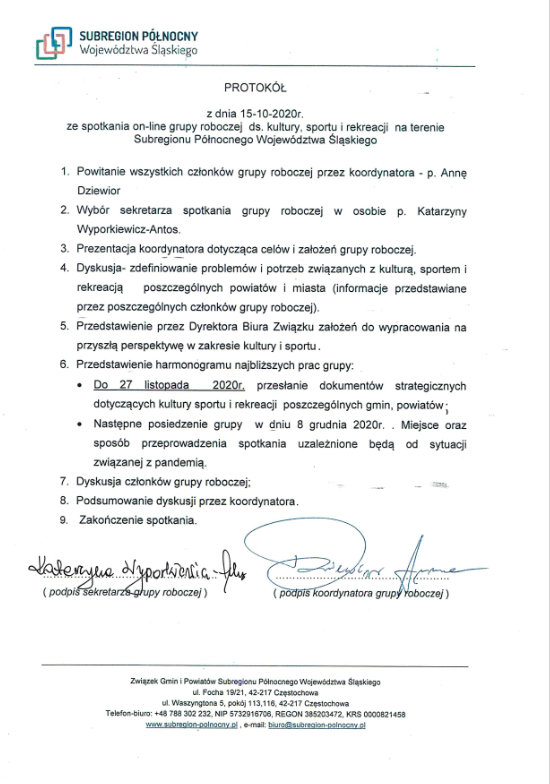 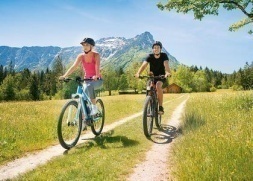 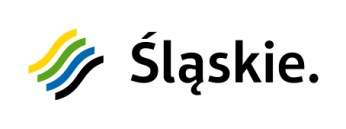 SUBREGION PÓŁNOCNY WOJEWÓDZTWA  ŚLĄSKIEGO
15 października 2020 r.
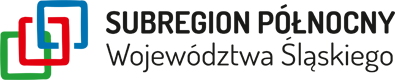 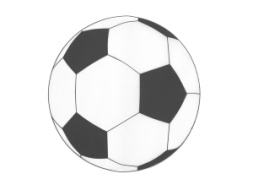 Grupa robocza ds. ds. kultury, sportu i rekreacji  na terenie                        Subregionu Północnego Województwa Śląskiego
Wstępna analiza słabych i mocnych stron miast, gmin i powiatów Subregionu                      w zakresie kultury, sportu i rekreacji oraz ewentualnych szans lub zagrożeń                        ( krótkie wystąpienia wszystkich członków grupy -analiza SWOT własnej gminy/miasta/powiatu oraz Subregionu Północnego )
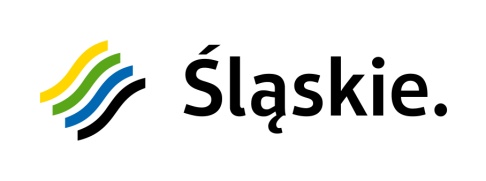 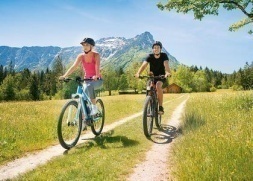 SUBREGION PÓŁNOCNY WOJEWÓDZTWA  ŚLĄSKIEGO
15 października 2020 r.
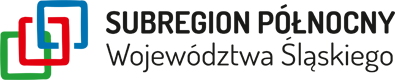 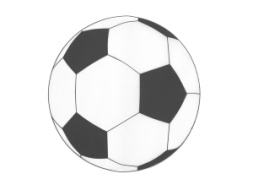 Grupa robocza ds. ds. kultury, sportu i rekreacji  na terenie                        Subregionu Północnego Województwa Śląskiego
Analiza SWOT w zakresie kultury, sportu i rekreacji wg.Programu „Strategia Rozwoju Powiatu Częstochowskiego na lata 2016-2020”
Mocne strony:
Szlaki turystyczne do uprawiania turystyki pieszej, rowerowej, konnej i narciarskiej.
Dobry stan bazy noclegowej i gastronomicznej.
Sprzyjające warunki do rozwoju turystyki specjalistycznej (wspinaczka skałkowa i jaskinie, paralotniarstwo).
Bogate zasoby zabytków architektury i budownictwa (kościoły, zespoły klasztorne, zamek w Olsztynie, dwory i pałace, zabytki kultury żydowskiej).
Różnorodny potencjał turystyczno – rekreacyjny Zespołu Jurajskich Parków Krajobrazowych i rezerwatów przyrody.
Wartości kulturalno – religijne związane z sanktuariami, w tym Jasnej Góry, jako centrum krajowego   i międzynarodowego ruchu pielgrzymkowego.
Dobrze rozwinięta sieć ośrodków kultury i bibliotek. 
Dobrze rozwijająca się agroturystyka – szczególnie na terenach Jury Krakowsko – Częstochowskiej.
Wykorzystanie walorów rzek powiatu.
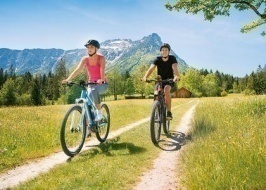 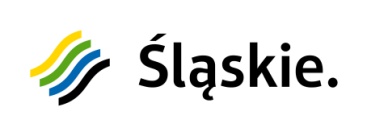 SUBREGION PÓŁNOCNY WOJEWÓDZTWA  ŚLĄSKIEGO
15 października 2020 r.
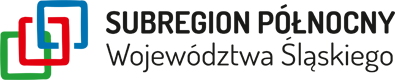 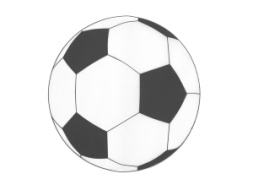 Grupa robocza ds. ds. kultury, sportu i rekreacji  na terenie                        Subregionu Północnego Województwa Śląskiego
Analiza SWOT w zakresie kultury, sportu i rekreacji wg.Programu „Strategia Rozwoju Powiatu Częstochowskiego na lata 2016-2020”
Słabe strony:
Brak szerokiej informacji o walorach turystycznych powiatu i lokalnych punktów informacji turystycznej. 
Mała ilość inwestorów zainteresowanych lokowaniem środków w rozwój turystyki                i sportu na terenie powiatu.
Nierównomierność rozmieszczenia bazy noclegowej i turystycznej w powiecie.
Zbyt mała ilość miejsc rozrywki i wypoczynku.
Niszczenie i dewastacja obiektów turystycznych.
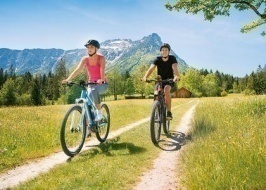 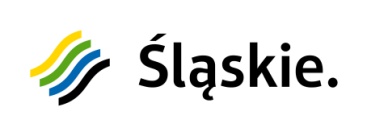 SUBREGION PÓŁNOCNY WOJEWÓDZTWA  ŚLĄSKIEGO
15 października 2020 r.
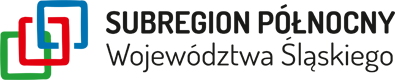 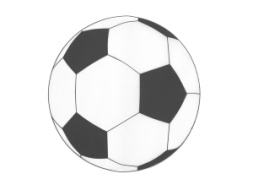 Grupa robocza ds. ds. kultury, sportu i rekreacji  na terenie                        Subregionu Północnego Województwa Śląskiego
Analiza SWOT w zakresie kultury, sportu i rekreacji wg.Programu „Strategia Rozwoju Powiatu Częstochowskiego na lata 2016-2020”
Szanse:
Wykorzystanie potencjału i przedsiębiorczości mieszkańców powiatu.
Korzystne położenie – bliskość Częstochowy – głównego ośrodka regionu.
Wykorzystanie funduszy Unii Europejskiej dla rozwoju powiatu i przyciągnięcia nowych inwestycji turystycznych.
Dobry dostęp do dróg krajowych i głównych szlaków kolejowych. 
Rekreacja rowerowa – rozwój systemu szlaków rowerowych. 
 Bliskie położenie lotnisk w Pyrzowicach i Balicach.
 Współpraca pomiędzy jednostkami samorządowymi na wszystkich szczeblach
 Nowe inwestycje gospodarcze.
 Promocja powiatu i jego walorów turystycznych i kulturalnych.
 Rozwój działalności agroturystycznej, uzupełniającej ofertę turystyczną Powiatu. 
 Rozwój ruchu pielgrzymkowego.
Krzewienie wśród młodzieży powiatu wartości ekologicznych i lokalnej tradycji.
 Mecenat nad kulturą – rozszerzanie zasięgu imprez kulturalnych.
 Promocja produktów regionalnych.
 Coraz większa świadomość ekologiczna mieszkańców powiatu i dbałość o ekologię.
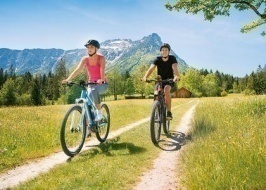 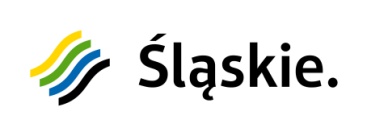 SUBREGION PÓŁNOCNY WOJEWÓDZTWA  ŚLĄSKIEGO
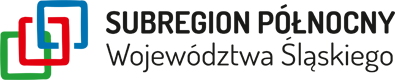 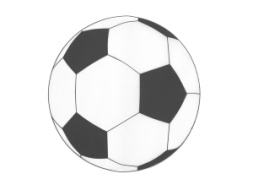 15 października 2020 r.
Grupa robocza ds. ds. kultury, sportu i rekreacji  na terenie                        Subregionu Północnego Województwa Śląskiego
Analiza SWOT w zakresie kultury, sportu i rekreacji wg.Programu „Strategia Rozwoju Powiatu Częstochowskiego na lata 2016-2020”
Zagrożenia:
Możliwy spadek szybkiego tempa wzrostu gospodarczego. 
Brak podmiotów gospodarczych chętnych do inwestowania w rozwój powiatowej bazy turystycznej.
Brak kapitału skłonnego do inwestowania na terenach wiejskich.
Ubożenie społeczeństwa.
 Zbyta małe środki przeznaczane na rozwój kultury.
 Brak spójności w zagospodarowaniu terenu.
 Problem dzikich wysypisk śmieci.
Niszczenie środowiska naturalnego, szczególnie lasów.
 Słaba promocja produktów lokalnych.
 Niezadowalający poziom bezpieczeństwa publicznego.
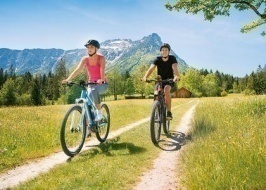 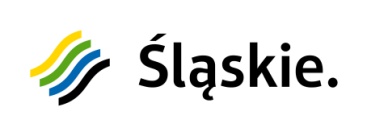 SUBREGION PÓŁNOCNY WOJEWÓDZTWA  ŚLĄSKIEGO
15 października 2020 r.
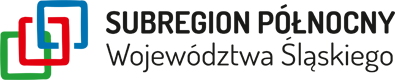 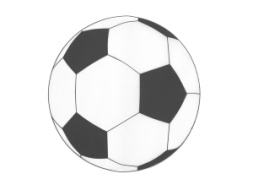 Grupa robocza ds. ds. kultury, sportu i rekreacji  na terenie                        Subregionu Północnego Województwa Śląskiego
Prezentacje przedstawicieli członków grupy roboczej
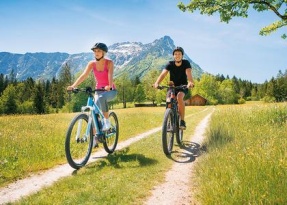 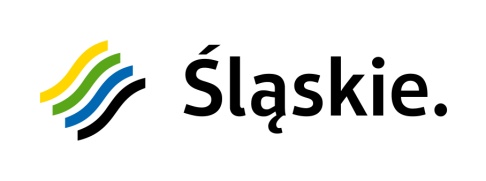 SUBREGION PÓŁNOCNY WOJEWÓDZTWA  ŚLĄSKIEGO
15 października 2020 r.
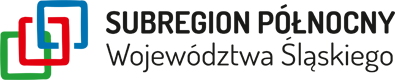 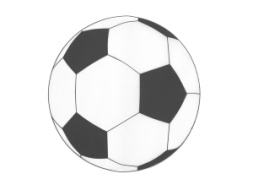 Grupa robocza ds. ds. kultury, sportu i rekreacji  na terenie                        Subregionu Północnego Województwa Śląskiego
Czym możemy się pochwalić, a co należy zmienić                 w zakresie sportu, turystyki i rekreacji na terenie Subregionu Północnego?
Dyskusja
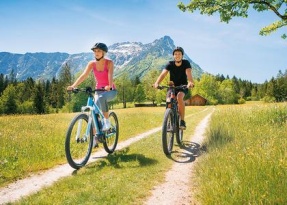 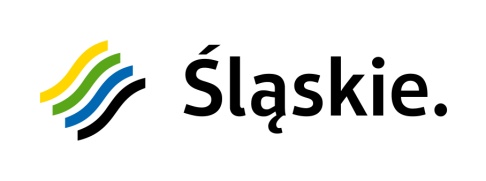 SUBREGION PÓŁNOCNY WOJEWÓDZTWA  ŚLĄSKIEGO
15 października 2020 r.
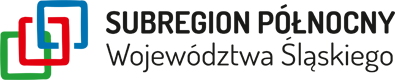 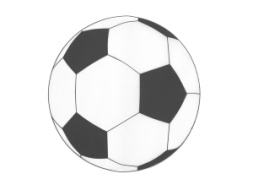 Grupa robocza ds. ds. kultury, sportu i rekreacji  na terenie                        Subregionu Północnego Województwa Śląskiego
Podsumowanie spotkania – wnioski i tematyka                     do przygotowania przez poszczególnych członków grupy na kolejne spotkanie
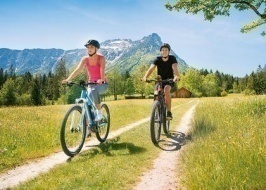 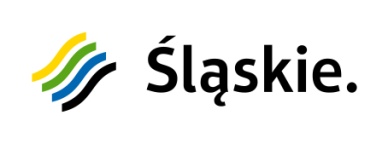 SUBREGION PÓŁNOCNY WOJEWÓDZTWA  ŚLĄSKIEGO
a.dziewior@czestochowa.powiat.pl15 października 2020 r.
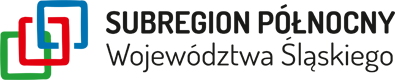 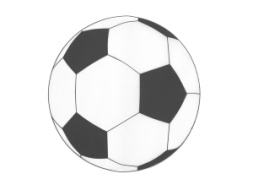 Grupa robocza ds. ds. kultury, sportu i rekreacji  na terenie                        Subregionu Północnego Województwa Śląskiego
Dziękuję za uwagę
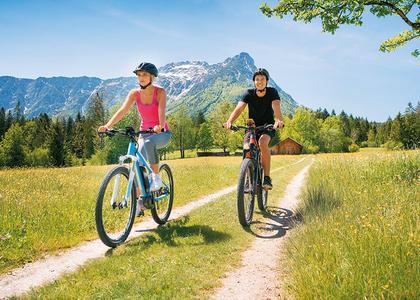 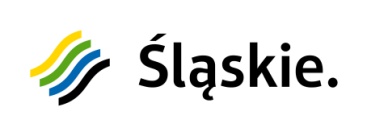 SUBREGION PÓŁNOCNY WOJEWÓDZTWA  ŚLĄSKIEGO